Hotwired Event Streams
Roy Williams
IVOA Victoria May 2010
Three CRTS streamsCatalina Realtime Transient Survey
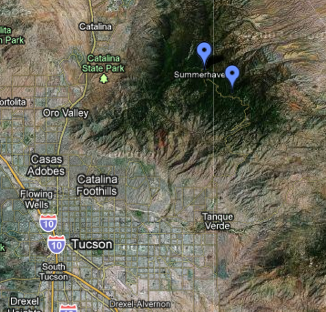 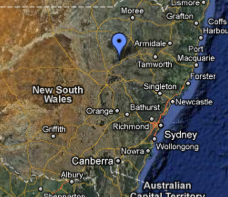 Dozens of events per night except full moon
CRTS Circulars a few hours later with classification
Killer Asteroids from CSS
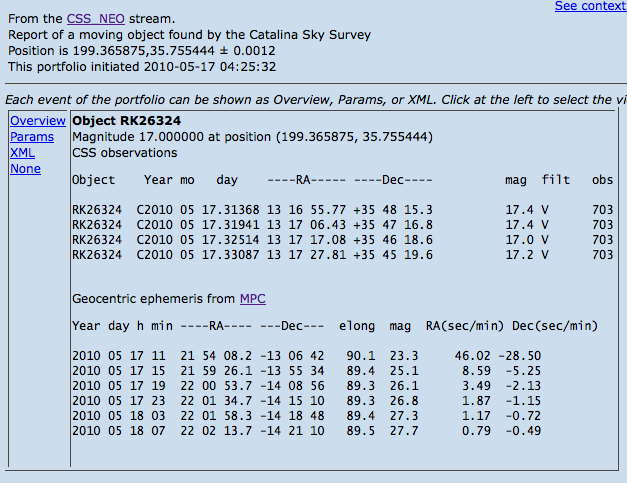 Each is a multiline/CDATA string. <Param> element needs <Value> element as alternate to the attribute!
observed
predicted
SWIFT Circulars
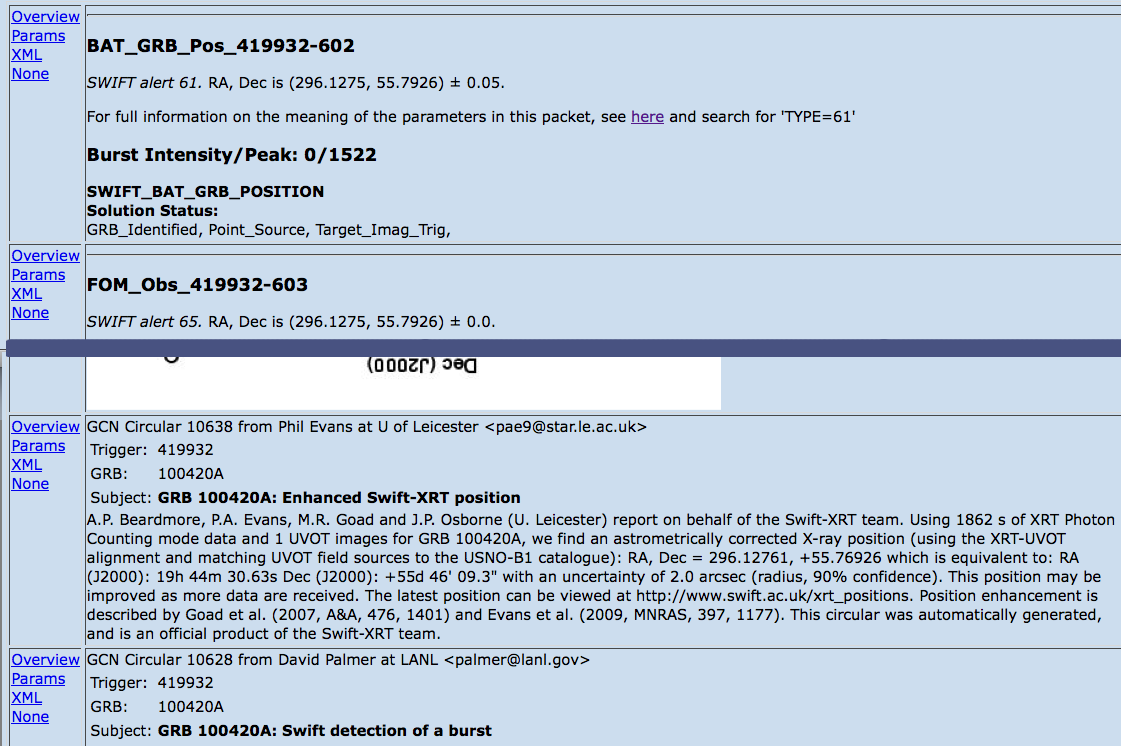 notices
circulars
Scraping emails  VOEvent
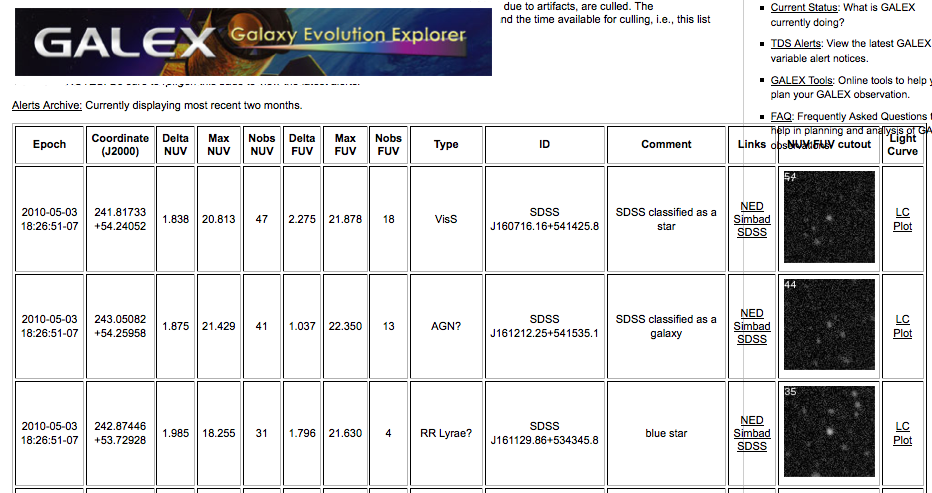 HTML scraping built now
LAMOST ChinaSupernova factory
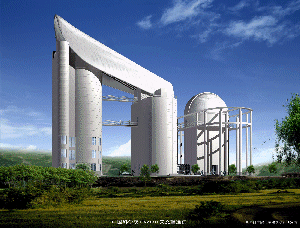 LOFAR transients
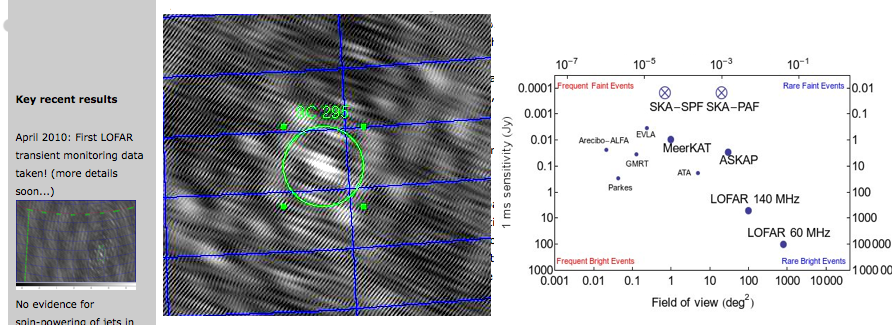 R. Fender
Event wants table of flux vs frequency band
 Need table format in VOEvent2!
LIGO event localization
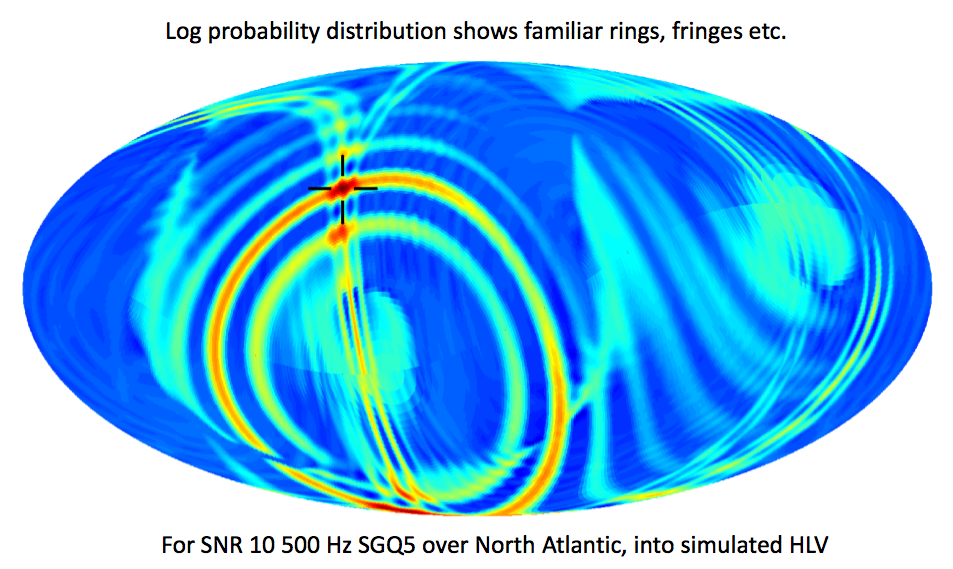 Searle, Sutton, Tinto, arXiv:0809.2809v1
Event defined as table of tiles 0.5x0.5 degree, with probability.
 VOEvent2 needs <Table> element
LSST firehose?
100,000
designated community
10,000
1,000
number of events per night
designated community
100
10
designated community
1
0.5m
1m
2m
8m
required follow-up telescope
VOEvent Transportin the pre-dawn of LSST
Roy Williams
IVOA Victoria May 2010
VOEventNet
Near real time messaging
Distributed
Tier1 and Tier2 nodes
= server and end-point
= mailman and customer
Global partners
SWIFT
Fermi
AllenTALOFARGalexpi of the Sky
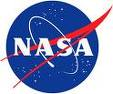 GCN
dc3.com customers
MOA
eStarExeter
VERITAS
Caltech
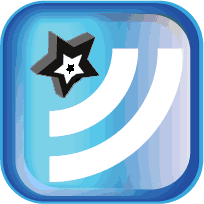 Palomar P60
LCOGT
California
LSST
OGLE III
Poland
skyalert.org
NOAO
Tucson
Pairitel
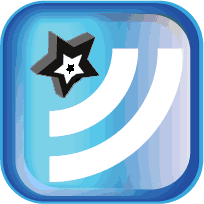 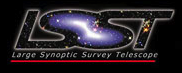 lsst-tes.tuc.noao.edu
Event Author
Publisher/Relay
Repository
Followup Subscriber
CSS_NEO
UAriz
CTIO/KPNO
DES
Catalina RTS
UAriz
Tier1 and Tier2 Event NodesEvolving in IVOA
Brokering
Registry:
Tier1
Stream definitions
 Event Servers
Tier2
Authoring
Distribution
Jabber/XMPP
or raw socket
Tier1: 
Immediate Forwarding, Reliable?, Topology?
Tier2:
Subscription, Repository, Query, Portfolio, Registry, Machine Learning, Substreams etc etc
Technologies
Technologies
Java Messaging service
XMPP/Jabber
TCP vanilla
HTTP poll
Talking points:
Fast delivery
meaning ... ms, s, min, hour, day ....?
Selection
nobody wants the whole firehose
Reliability
every Tier2 must get all events?
Private events
only for my colleagues
Compliance
who checks and what happens
Repository
IVORN  event, completeness, IVOA role
Integrity
digital signatures
Technologies:	
XMPP/Jabber
TCP vanilla
HTTP poll
Java Messaging service
what else?
StandardsEventStream, VOEvent2, SLiCAP
Roy Williams
IVOA Victoria May 2010
Event Stream
Defines semantics/metadata of event parameters
Stream: “x is a radio flux” 
prepared in advance by stream author
goes in VO registry
Event: “x = 2.34”
real time and automated
Question: 
Is “sample event” sufficient to define stream?
Extending VOEvent for more complex data
http://www.ivoa.net/Documents/Notes/VOEventTables/
Roy Williams and Matthew J. Graham
<Table name="TMO Observational Summary">
  <Description>Loosely based on ATEL 2289, observations of asteroids from Arecibo</Description>
  <Field name="UT Date">
    <Description>Observation Date</Description></Field>
  <Field name="Phase" unit="deg" dataType="float"/>
  <Field name="R_mag" ucd="phot.mag;em.opt.R" dataType="float"/>
  <Field name="Observers"/>
  <Data>
    <TR><TD>Oct 10</TD>  <TD>64.2</TD> <TD>15.37</TD> <TD>Barajas</TD></TR>
    <TR><TD>Oct 11</TD>  <TD>64.6</TD> <TD>15.28</TD> <TD>Foster</TD></TR>
    <TR><TD>Oct 17</TD>  <TD>67.7</TD> <TD>14.79</TD> <TD>Somers, Hicks</TD></TR>
    <TR><TD>Oct 22</TD>  <TD>72.2</TD> <TD>14.10</TD> <TD>McAuley, Shitanishi</TD></TR>
  </Data>
</Table>
<Reference 
  uri="http://.../data/h.fits" 
  type="http://.../data-models/#h-filter-image/>
String-valued Params
Attribute
<Param name=“fruit” value=“apple”/>
Cannot represent all strings
Element needed
<Param name=“fruit”><Value>apple</Value></Param>
Allows multiline strings, CDATA, Unicode, etc
Simple Light Curve Access ProtocolSLiCAP
Interop of LC providers and consumers
federated LC from multiple providers
mining software using remote LC archive
In the S*AP model
request by position
response is table of matches
each with a URL for actual light curve
Representing light curve
STC in VOTable http://www.ivoa.net/Documents/latest/VOTableSTC.html
simpleTimeSeries http://dotastro.org/simpletimeseries/